Література масова та елітна
Постмодернізм.
Масова та елітна література
Масова література(або тривіальна) — один з двох потоків сучасного літературного процесу (іншим є елітарна література).

Масова література — розважальна й дидактична белетристика(розповідна художня проза — романи, повісті, оповідання, новели), яка друкується великими накладами і є складовою «індустрії культури». 

Використовуючи стереотипи масової свідомості й популістську стратегію завоювання публіки, а також примітизувати художні відкриття «високої» літератури, такі твори передбачають спрощене, комфортне читання. Їхні типові ознаки — пригодницький або звульгаризований романтичний сюжет, який має зовнішню напружену динаміку і часто щасливий фінал — «хеппіенд». До масової літератури належать бульварні, лубочні, любовні, детективні, кримінальні романи (бойовики), жанри коміксу, трилеру, фантастичні романи, фентезі.
Масова література
Представники в Україні
Сергій Ухачевський ("Лицедії"), Андрій Коктюха (Шлюбні ігрища жаб", "Повернення сентиментального гангстера", "Мама, донька, бандюган") та ін.
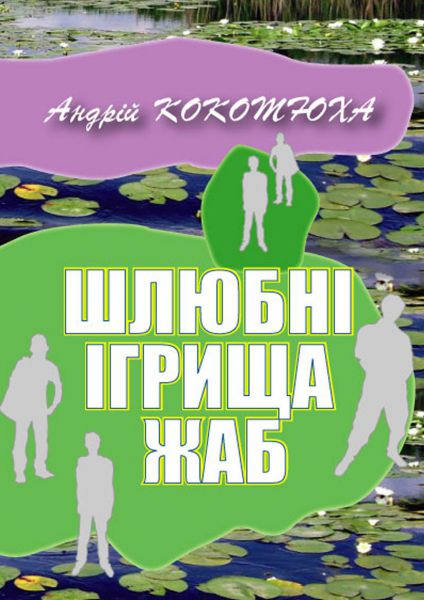 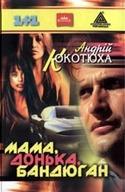 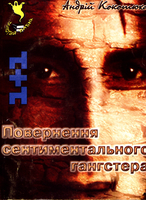 Елітна література
Елітарна література — один з двох потоків сучасного літературного процесу (іншим є масова література).

Елітарна література (з франц. найкраще, добірне) - розрахована на читача, який має певний рівень внутрішньої культури та освіти, орієнтується в літературному процесі, володіє літературознавчою термінологією. У цих творах порушуються філософські та загальнолюдські проблеми.

Елітарні твори вирізняються інтелектуальною та естетичною ускладненістю, наявністю багатого підтексту та зашифрованої образності. Часто суттєву роль у них відіграють літературний і культурний контексти. Такі твори потребують активного, освіченого і розвиненого читача, який би у процесі знайомства з текстом залучався до «співавторства».
Постмодернізм
Постмодернізм (лат. post — після, за і франц. modernisme — сучасний) — напрям, який прийшов на зміну модернізму. Постмодернізм з'явився на Заході у другій половині XX століття і став визначальним напрямом в естетиці. Постмодерні́зм — світоглядно-мистецький напрям, що в останні десятиліття 20 століття приходить на зміну модернізму. Цей напрям — продукт постіндустріальної епохи, епохи розпаду цілісного погляду на світ, руйнування систем — світоглядно-філософських, економічних, політичних.
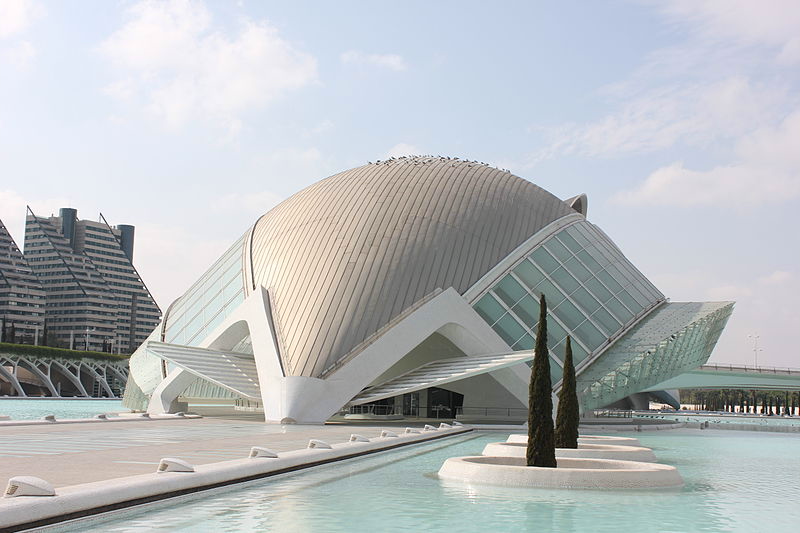 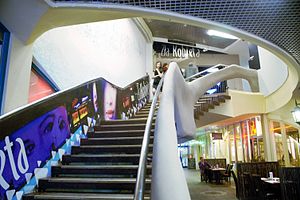 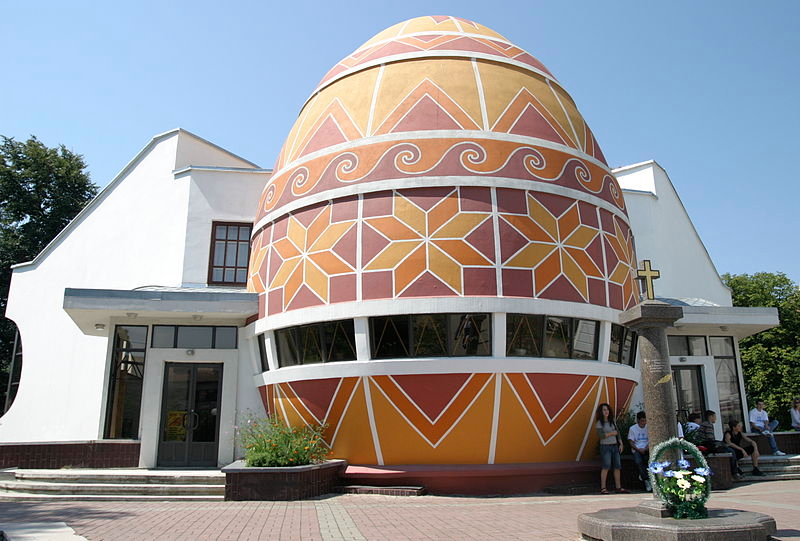 Визначальні риси постмодернізму:
- культ незалежної особистості;
- потяг до архаїки, міфу, колективного позасвідомого;
- прагнення поєднати, взаємодоповнити істини (часом полярно протилежні) багатьох людей, націй, культур, релігій, філософій;
- бачення повсякденного реального життя як театру абсурду, апокаліптичного карнавалу;
- використання підкреслено ігрового стилю, щоб акцентувати на ненормальності, несправжності, протиприродності панівного в реальності способу життя;
- зумисне химерне переплетення різних стилів оповіді (високий класицистичний і сентиментальний чи грубо натуралістичний і казковий та ін.; у стиль художній нерідко вплітаються стилі науковий, публіцистичний, діловий тощо);
- суміш багатьох традиційних жанрових різновидів;
- сюжети творів — це легко замасковані алюзії (натяки) на відомі сюжети літератури попередніх епох;
- запозичення, перегуки спостерігаються не лише на сюжетно-композиційному, а й на образному, мовному рівнях;
- як правило, у постмодерністському творі присутній образ оповідача;
- іронічність та пародійність.
Постмодернізм в архітектурі
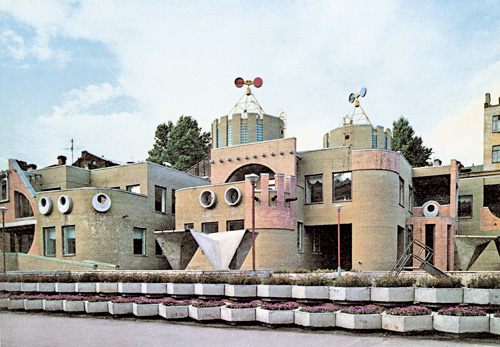 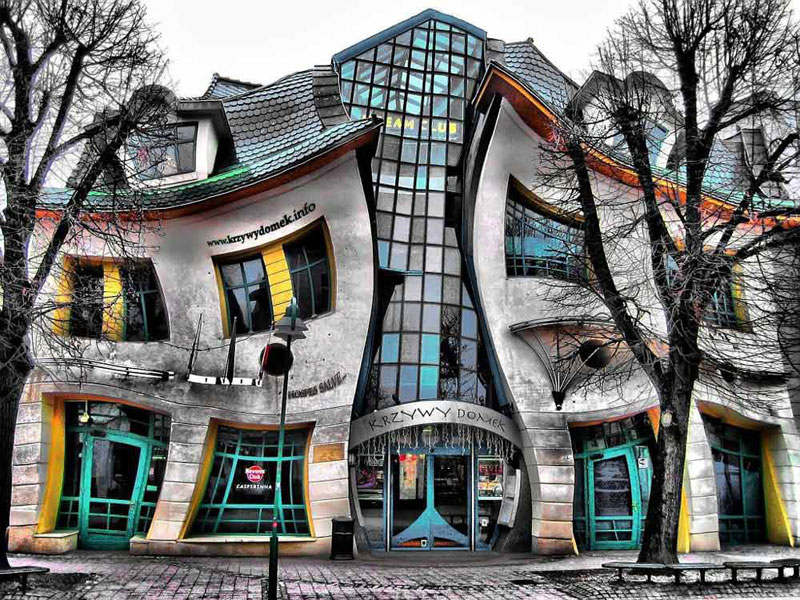 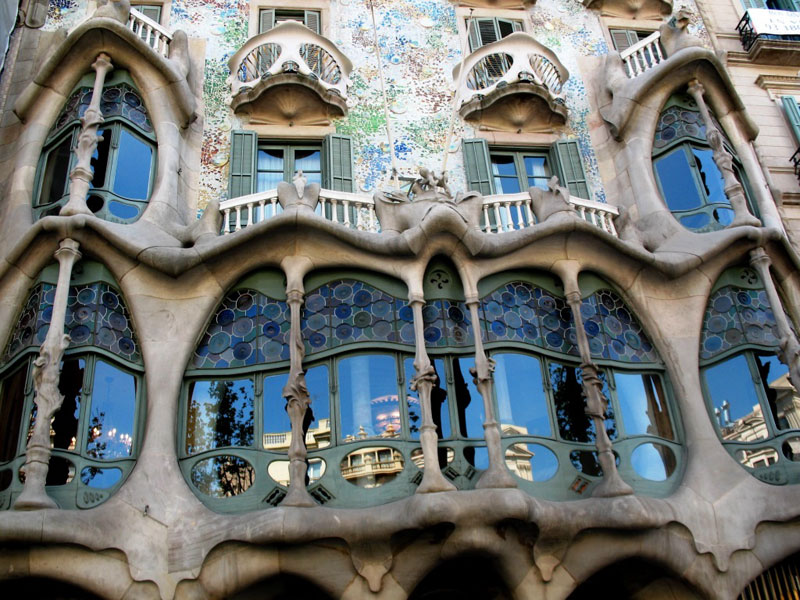 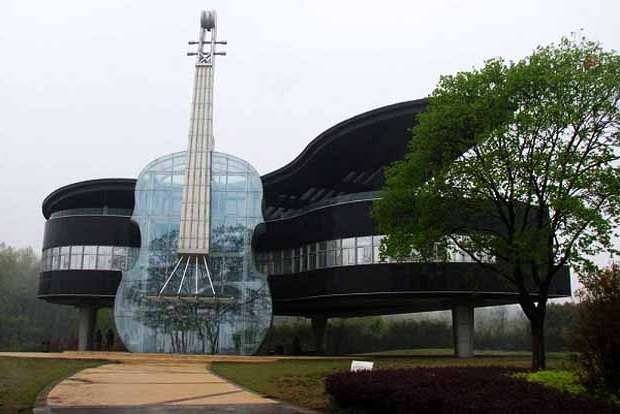 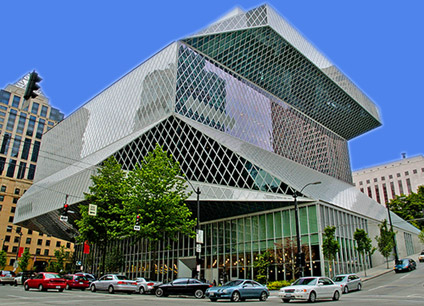 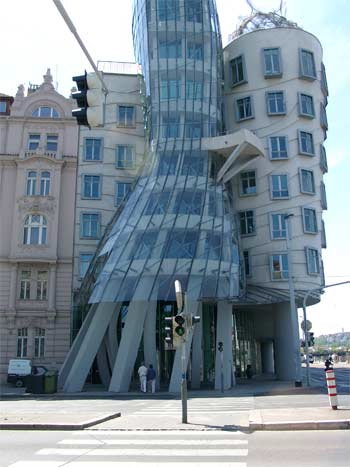 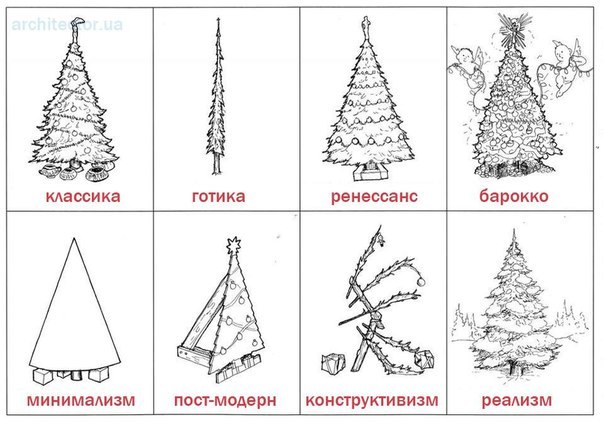 Постмодернізм у українській літературі
Постмодернізм у сучасній українській літературі виявляється в творчості Ю. Андруховича, Ю. Іздрика, Л. Дереша, О. Ульяненка, С. Процюка, В. Медведя, О. Забужко , В. Винничука та інших.
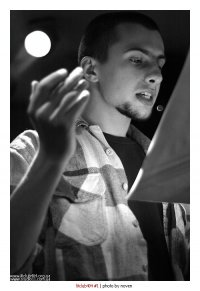 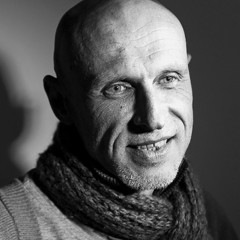 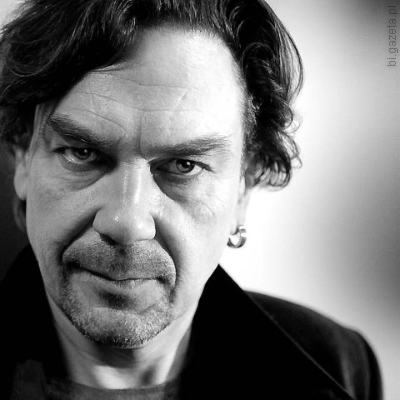 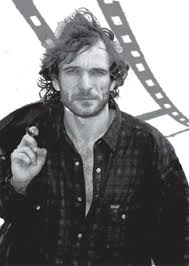 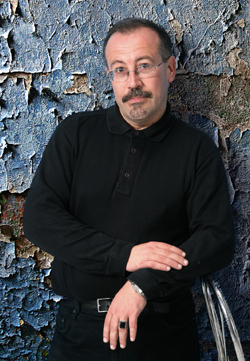 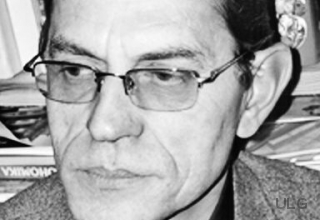 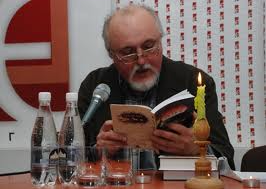 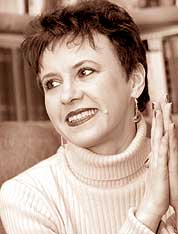 Про постмодернізм
Герой літератури постмодернізму — людина, яка почувається «дуже незатишно у холодному всесвіті» є розгублена, усамітнена, яка втратила духовні орієнтири, зневірилась в ідеалах минулого.
 Які досягнення в розвитку новітніх засобів масових комунікацій сприяли виникненню постмодернізму? Постмодернізм багато чим зобов'язаний своїм виникненням розвитку новітніх засобів масових комунікацій — телебаченню, відеотехніці, інформатиці та комп'ютерній техніці.
 Виникнувши насамперед як культура візуальна, постмодернізм в архітектурі, живопису, кінематографі, рекламі зосередився не на відображенні, і на моделюванні дійсності шляхом експериментування зі штучною реальністю — відеокліпами, комп'ютерними іграми, диснеївськими атракціонами.
Сучасні часописи та альманахи
Альманах — на початку XIV–XV ст. це календарні таблиці з астрономічними вирахуваннями, а пізніше в XVI ст. календарі на довший протяг часу, врешті, збірки літературних творів (віршів, оповідань, повістей тощо). Різновид серіального видання, тривала збірка літературно-художніх і/або науково-популярних творів, об'єднаних за якою-небудь ознакою (тематичною, жанровою, ідейно-художньою тощо).
Часо́пис — друковане періодичне видання у вигляді книжки. Назва будь-якого періодичного видання: газети, журналу тощо.
Часто вживається як синонім до слова «журнал».
Сучасні літературні організації, угруповання, товариства, школи (відгалуження української літератури)